Что можно извлечь из гистограммы длин гомологичных белков
У нас гомологичными считаются белки с одинаковой доменной архитектурой
В нашей задаче собраны белки с одинаковой двухдоменной архитектурой из БАКТЕРИЙ

Мы ожидаем что раз белки имеют одинаковую архитектуру, то это важно для их функции. Вероятно, они ортологичны, значит, эволюционировали путем видообразования.
 
Последний общий предок бактерий по оценкам жил
1 млрд лет тому назад  

В эволюции бывают случайные вставки и делеции

Значит длина белка – случайная величина, распределенная примерно нормально
Смотрим на гистограмму длин. 
Выделенная мода.
Более короткие белки
Две моды в области длинных белков.
Проверка профиля
2
Предсказание Covid-19 по клиническим данным
“It seems to start with a fever, followed by a dry cough.”(https://www.worldometers.info/coronavirus/coronavirus-symptoms/#typical

Правило (мое): если (1) заболевание началось с подъёма высокой температуры (>= 38 C) И (2) одновременно ИЛИ в течении 2х суток присоединился сухой кашель, ТО предсказывается, что пациент заражен Covid-19.  В остальных случаях предсказывается, что пациент не заражен Covid-19Применимо к пациентам после двух суток высокой температуры.
Таблица 2х2  для проверка правила на  пациентах с подтвержденным диагнозом. Таблица заполняется числами по полученным данным.
3
Характеристики предсказания
Чувствительность (sensitivity): доля правильных предсказаний Covid-19 в группе больных пациентов (Чем больше, тем лучше правило. Значения от 0 до 1. Иногда пишут в %)

Специфичность (specificity): доля правильных предсказаний ОТСУТСТВИЯ Covid-19 в группе здоровых пациентов (Чем больше, тем лучше правило. Значения от 0 до 1. Иногда пишут в %)

Учёные люди знают еще много параметров, которые можно извлечь из таблицы 2x2 (справа)

Точность (precision): доля правильных предсказаний Covid-19  среди всех предсказаний  Covid-19
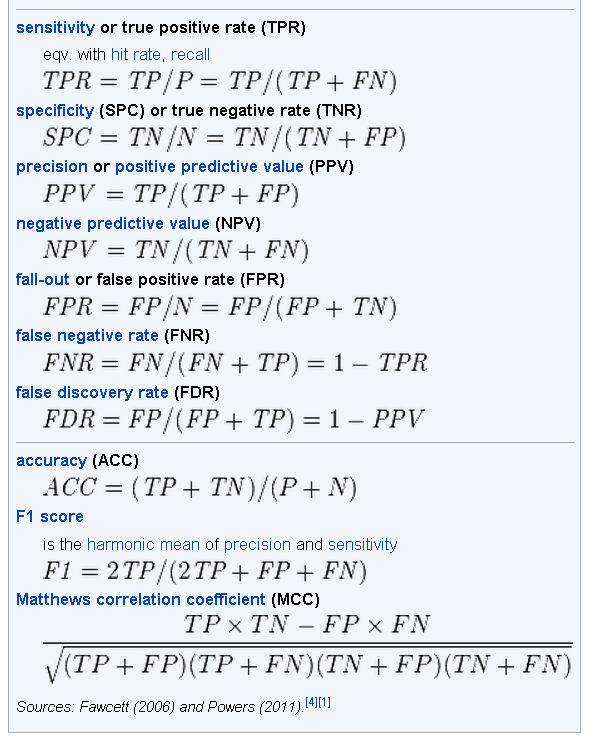 4
здоровые
больные
больные
целое
целое
Предсказанные больные
Предсказанные больные
доля
доля
Предсказанные НЕ больные
доля
целое
Точность
Специфичность
ЧувствительностьГДЕ КТО?
Целое -  весь овал того же цвета

Доля – пересечение овалов

Показатель = доля/целое
Параметр F1  таблицы 2х2
F1 (см. пред. Слайд) равно среднему гармоническому чувствительности (sensitivity) и точности (precision).

Среднее гармоническое – это среднее, т.е. A ≤ F1(A,B) ≤ B.
Оно интереснее, чем среднее арифметическое, среднее геометрической, среднее квадратичное.

При A + B = Const оно принимает максимальное значение при A=B и очень маленькое при A << B.
Wiki, cреднее гармоническое https://ru.wikipedia.org/wiki/%D0%A1%D1%80%D0%B5%D0%B4%D0%BD%D0%B5%D0%B5_%D0%B3%D0%B0%D1%80%D0%BC%D0%BE%D0%BD%D0%B8%D1%87%D0%B5%D1%81%D0%BA%D0%BE%D0%B5
НА СЛЕДУЮЩЕМ СЛАЙДЕ ВКЛЮЧИТЕ ПОНОЭКРАННЫЙ ПОКАЗ ДЛЯ АНИМАЦИИ
Диаметры заполненных аквамариновым цветом кругов одинаковые и
равны среднему гармоническому радиусов полуокружностей, 
построенных на отрезках AB и BC как на диаметрах.
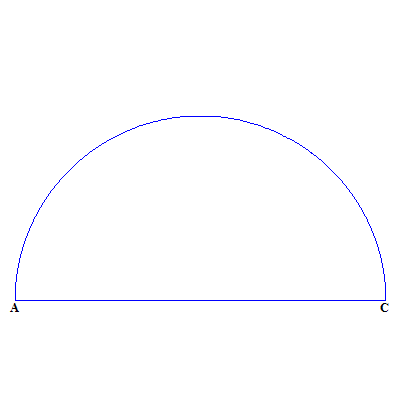 Предсказание доменной архитектуры по собственному HMM профилю
Правило:  если вес T находки превосходит порог T0  то у белка нужная двухдоменная архитектура, если нет, то такой архитектуры нет
Данные для проверки:  1) список  всех бактериальных белков Uniprot с данной 2х-доменной архитектурой. 2) последовательности всех бактериальных белков Uniprot. (Правильно, но многовато будет: потребуется много времени компьютерного и личного студента)
2’)  последовательности всех бактериальных белков Uniprot  с ОДНИМ из доменов. (В эту выборку, «по построению»  входят все белки с нужной архитектурой. В него также входят белки без нужной архитектуры. Это можно проверить средствами Pfam)
Запустив HMMsearch с порогом T0  можно заполнить таблицу 2x2. Это и есть результат работы, можно вычислить чувствительность, специфичность и все другие ученые параметры. Победа!
НЕТ. Как узнать T0 ? Тем более, что нормализованные веса выглядят иногда странно, даже бывают отрицательными. Можно ставить порог по E-value, как более привычной величине. Но и это не спасет.
Предсказание доменной архитектуры по собственному HMM профилю
Метод подбора: перебирать пороги T0, пока не получится  приличный результат, чувствительность и специфичность близкие к 1. Не советую его использовать.
Метод автоматического перебора порогов. 
Установите порог поиска низким настолько, чтобы все белки с нужной доменной архитектурой оказались выше порога. Например порог E-value равным 0.1 Этот порог нужен исключительно для уменьшения  числа находок, чтобы упростить дальнейшее
Сохраните таблицу находок из выдачи HMMsearch 2.3.2. Строка содержит AC, Domain, seq-f, seq-t, hmm-f, hmm-t, score, E-value.  Domain наверное будет 1/1 что значит найден один домен из одного в .hmm файлеseq – в последовательности от f до t остатка (f, t – номера в последовательности). Hmm-f, hmm-t – то же в hmm профиле. Для опции –g будет от 1 до конца hmm.
К таблице добавим колонку True (с ответами yes – если AC встретился в списке белков с данной архитектурой, или no в противном случае.
Предсказание доменной архитектуры по собственному HMM профилю
Метод автоматического перебора порогов. ROC кривая
У
С
     К
Таблицу находок упорядочим по весу T от бОльших значений к меньшим.(Мне кажется, что здесь вес уместнее)
 КАЖДУЮ строчку с весом T считаем порогом. Заметим, что все предсказываемые белки с архитектурой как раз и есть все предыдущие строчки
Для T вычисляем чувствительность и специфичность в двух новых колонках. Вся информация для этого есть в таблице. Остается формулы написать.Не забудьте прибавить к числу белков без архитектуры, число тех, которые вообще не попали в список находок. У них заведомо вес меньше порога T  (т.к. E-value < 0.1 в моем примере, а E-value вычисляется   по формуле  из T и объёма поиска)
Все. Строим график ось X:(1- специфичность), ось Y: чувствительность, одна точка – одна строчка таблицы, т.е. одно значение порога T.  Такие оси приняты (бывают, и другие), а кривая называется ROC кривой
Глядя на ROC кривую выбираем итоговый порог в зависимости от того, что нам важнее, хорошая чувствительность или хорошая специфичность
Так выглядит таблица находок в моем тестовом примере
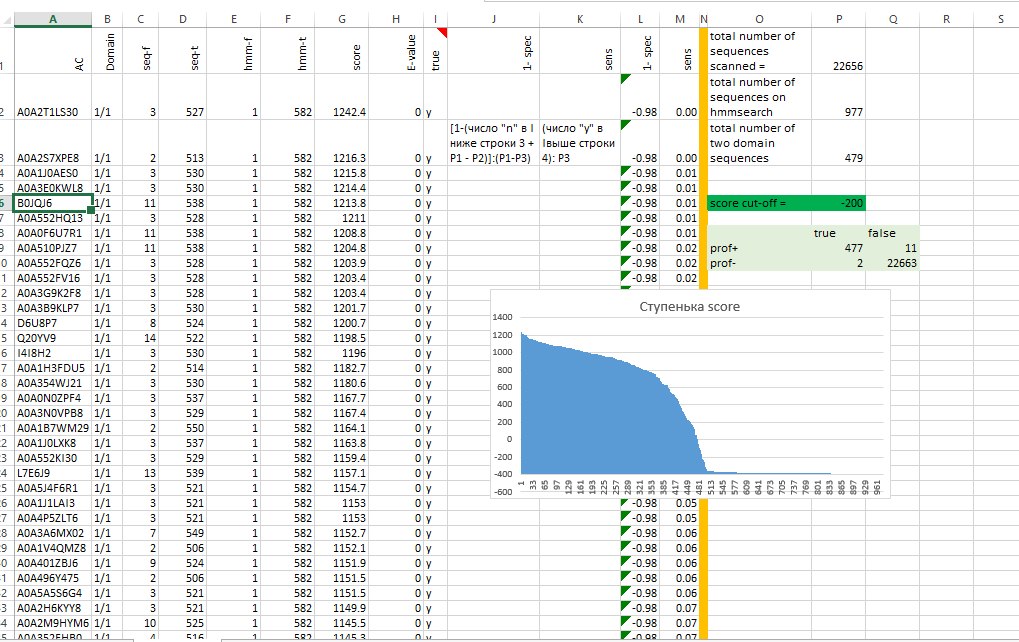 Замечу, что с длиной находки 
seq-t  –  seq-f  + 1
тоже можно поиграть. 
В выравниваниях, которые выдаёт hmm2search 
(по опции –A 500 
на выходе 500 первых выравниваний с профилем).
В далеких выравниваниях появляются большие гэпы.
Кажется, это особенность профидя постронного с парметром –g
Я не успел поиграть.
Как выбрать порог? ROC-кривая (англ. receiver operating characteristic, операционная характеристика приёмника)
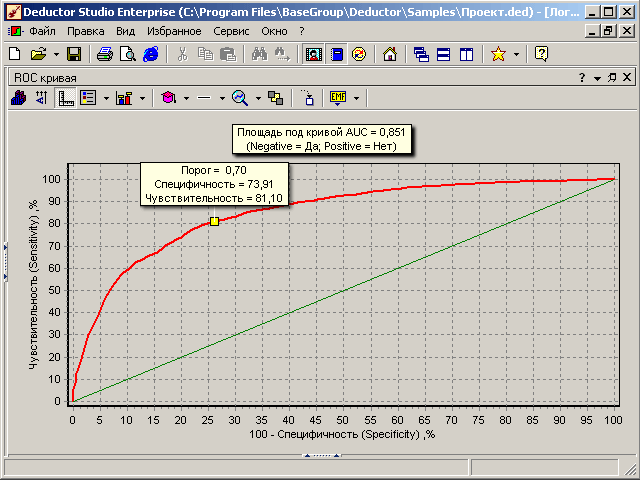 13
Критика моего правила предсказания Covid-19
В данный момент для медицины важнее специфичность правила – чтобы изолировать носителей Covid-19. Специфичность моего правила, согласно публикуемым данным, низка (много носителей без симптомов)
Для решения вопроса о госпитализации важнее чувствительность. Надо слушать хорошего опытного врача. И с ним вместе проверять и уточнять мое правило.
При наличии достоверных клинических данных о многих пациентах можно было бы совокупность симптомов оценить одним числом, типа взвешенной суммы выраженностей каждого из симптомов. И применить ROC кривую.
14
Пример сравнения
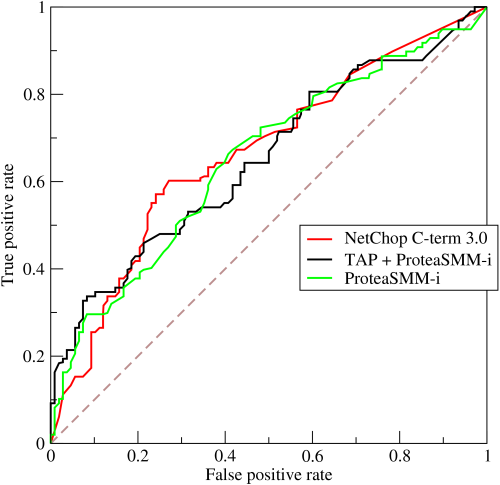 ROC-кривые трёх методов предсказания эпитопов
15
Ступенька нормализованного веса
Вот наш упорядоченный по T список находок. 
Верхняя его часть, ожидаемо, состоит из белков с нужной доменной архитектурой. Потом начинаются белки с другой архитектурой, но, возможно, какие то их части имеют что-то сходное с белками с нужной доменной архитектурой. Следует ожидать, что для них вес T резко упадет по сравнению с нужными белками. Ступенька падения веса может рассматриваться как косвенный признак границы находок. Чтобы увидеть ступеньку можно построить диаграмму по колонке со всеми упорядоченными значениями T. Пример см. на следующем слайде.
Это не гистограмма (нет карманов и числа попаданий в карман), а что-то вроде функции распределения.
16
Пример: Paired-like homeodomain family
Гомеодомен
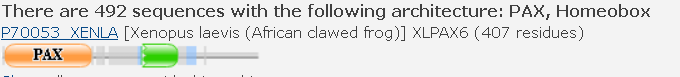 Гомеодомен встречается еще в 289 архитектурах
N-score> 6.5
N-score> 18
17
КОНЕЦ
промежуточный
18
Сравните филогенетические деревья двух доменов Из выбранной доменной архитектуры
Задание, которое делать не нужно!!!
Выборка из 40-60 белков с одинаковой двухдоменной архитектурой и примерно одинаковой длиной
На первом слайде мы предположили, что это ортологичные белки из разных таксонов бактерий.
Если это так, то домены в последовательности эволюционируют синхронно, хотя
скорость мутирования у них может быть разная.
Поэтому два дерева, построенные по этим доменам должны иметь одинаковую топологию. 

Вы умеете это проверять! 

Должно ли это дерево совпадать с деревом бактерий:  ДА?   НЕТ?

Дерево бактерий можно аппроксимировать таксономическим не бинарным деревом:штаммы == виды == роды == семейства  и так далее

Технически важно, чтобы (1) листья в двух деревьях назывались одинаково (2) название листа было коротки и содержало код таксона
Если деревья совпадут, то это подтверждение нашей гипотезы об эволюции этих белков
А что если топологии деревьев не совпадут?
Это и интересно. В этом и идея этого задания

Первый неочевидный вопрос: несовпадение определяется тесхническими особенностями программ  или отражает эволюцию

А что дальше?  Вот и придумайте, если по глупости возьметесь за эту задачу.
КОНЕЦ
22